Hitting Sets GiveTwo-Sided Derandomizationof Small Space
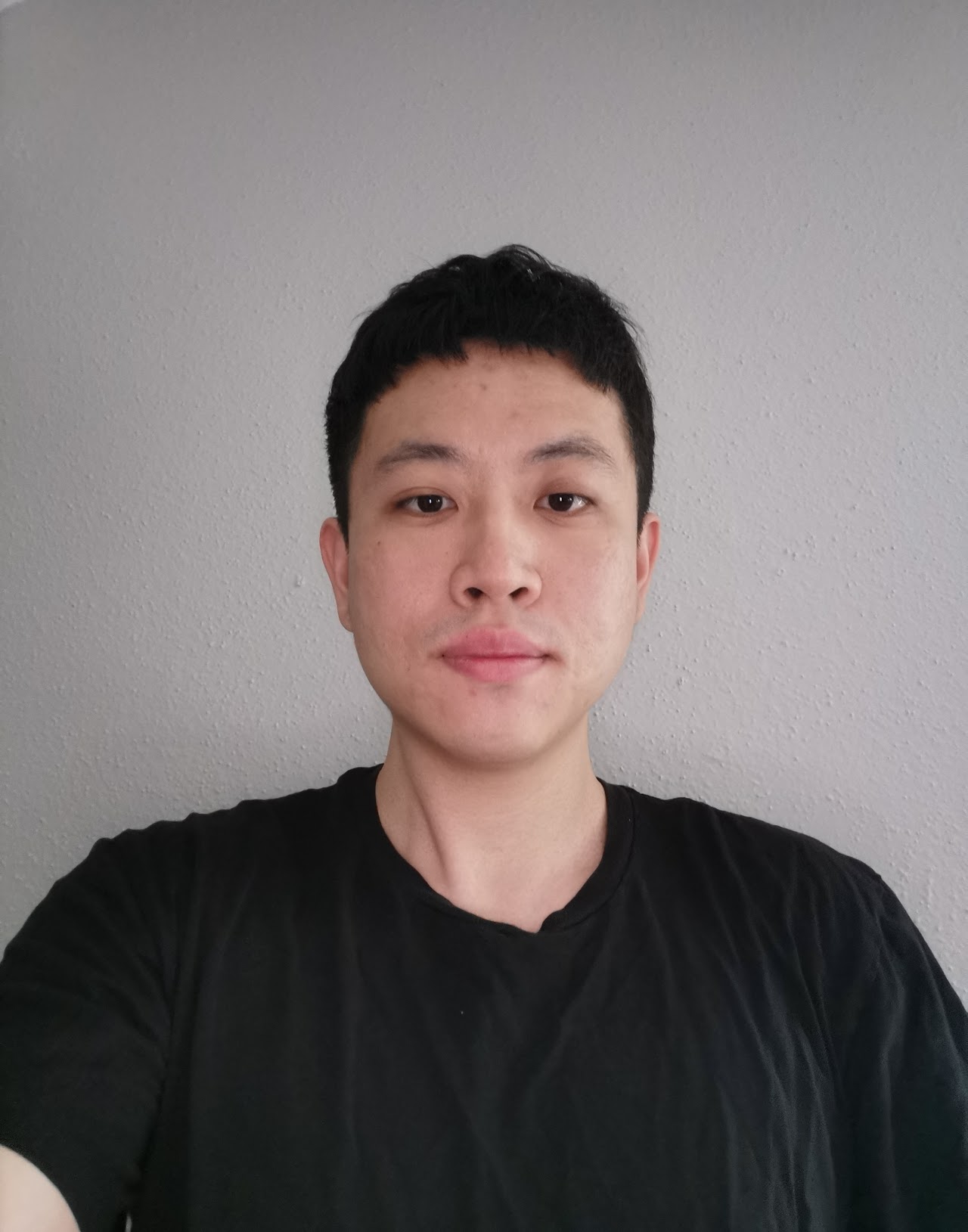 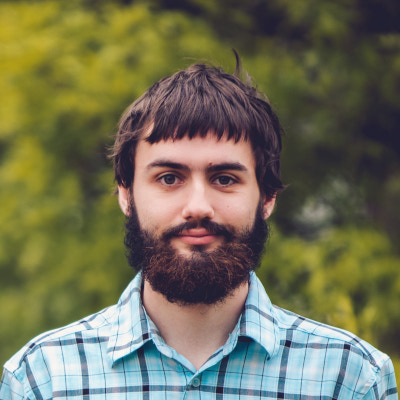 CCC 2020
Kuan Cheng1
University of Texas at Austin
ckkcdh@hotmail.com
William M. Hoza2
University of Texas at Austin
whoza@utexas.edu
1Supported by a Simons Investigator Award (#409864, David Zuckerman).
2Supported by the NSF GRFP under Grant DGE-1610403 and by a Harrington Fellowship from UT Austin.
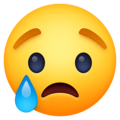 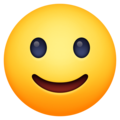 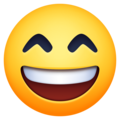 No known efficient algorithm
Efficient randomized algorithm
Efficient deterministic algorithm
Randomized complexity classes
Power of randomness?
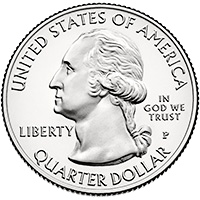 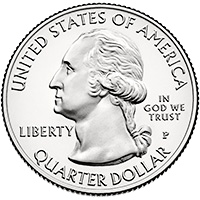 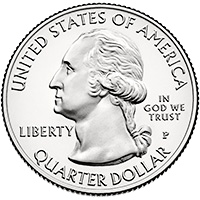 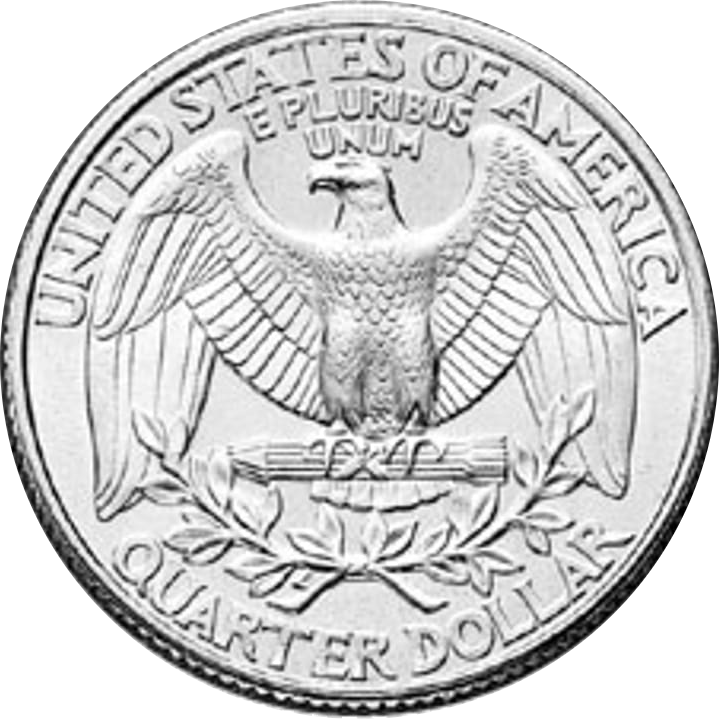 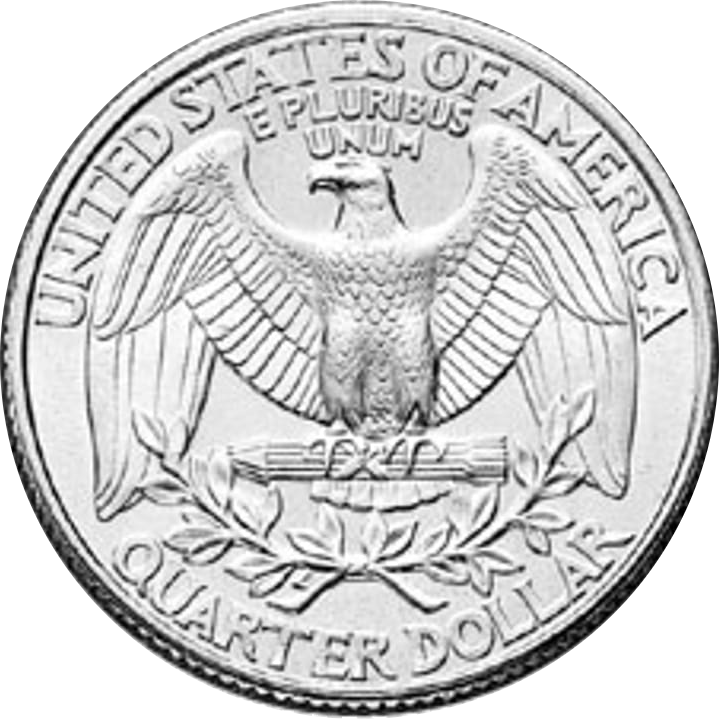 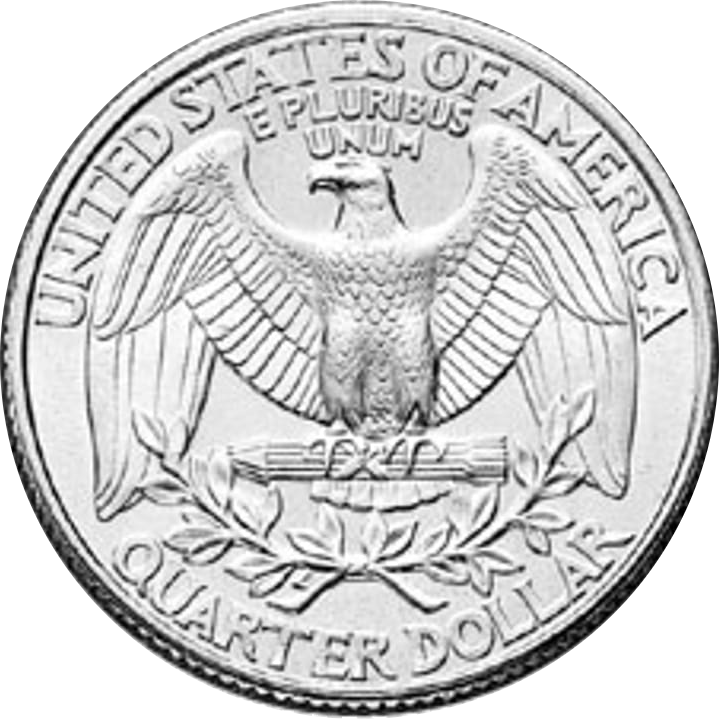 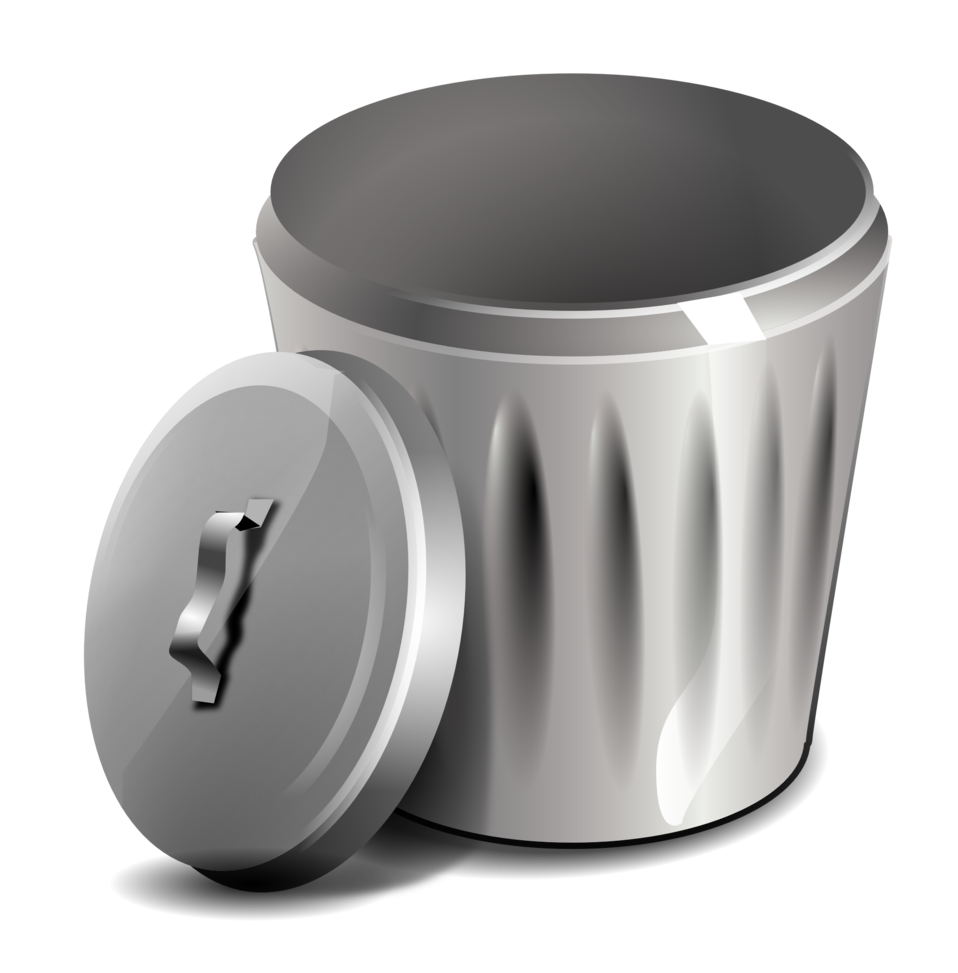 Pseudorandom generators (PRGs)
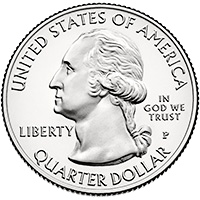 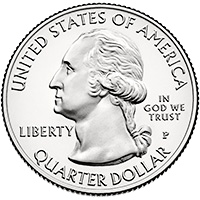 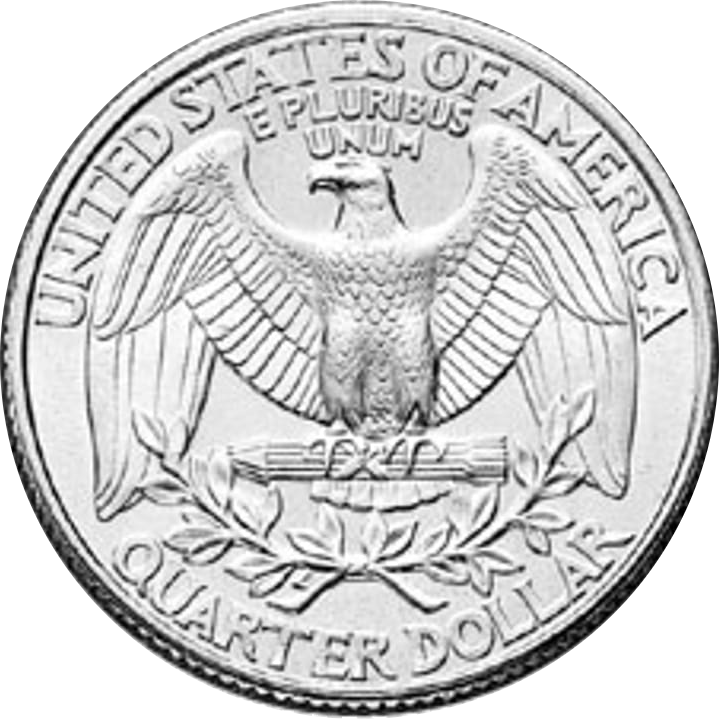 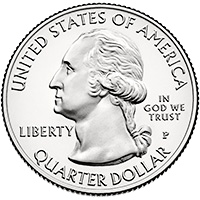 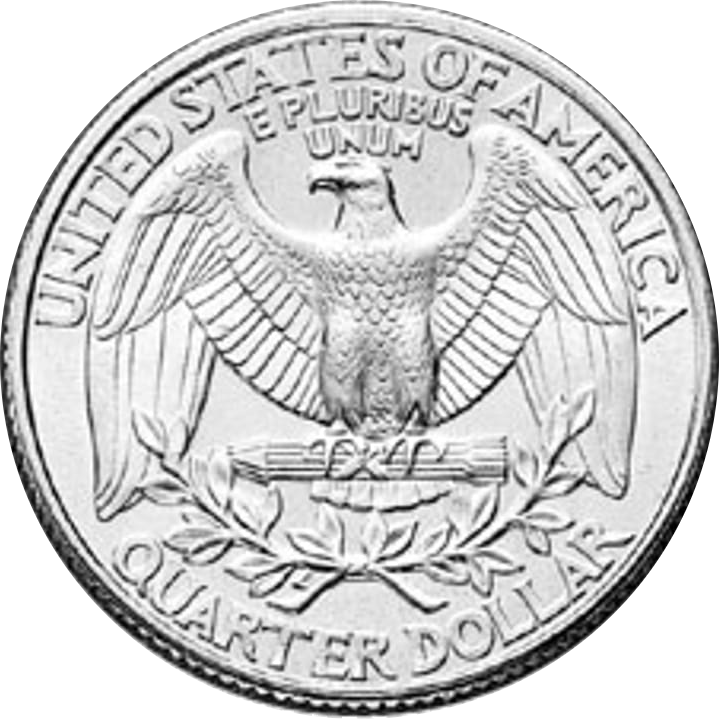 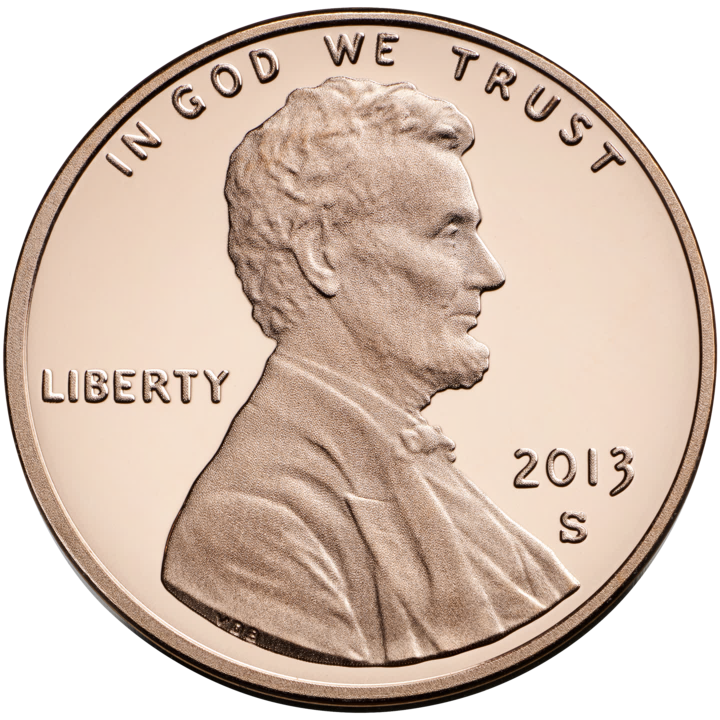 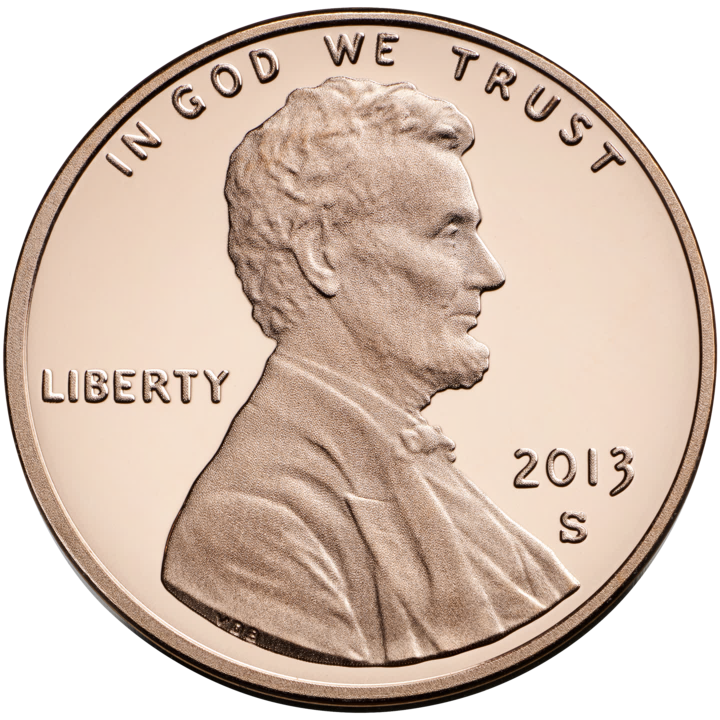 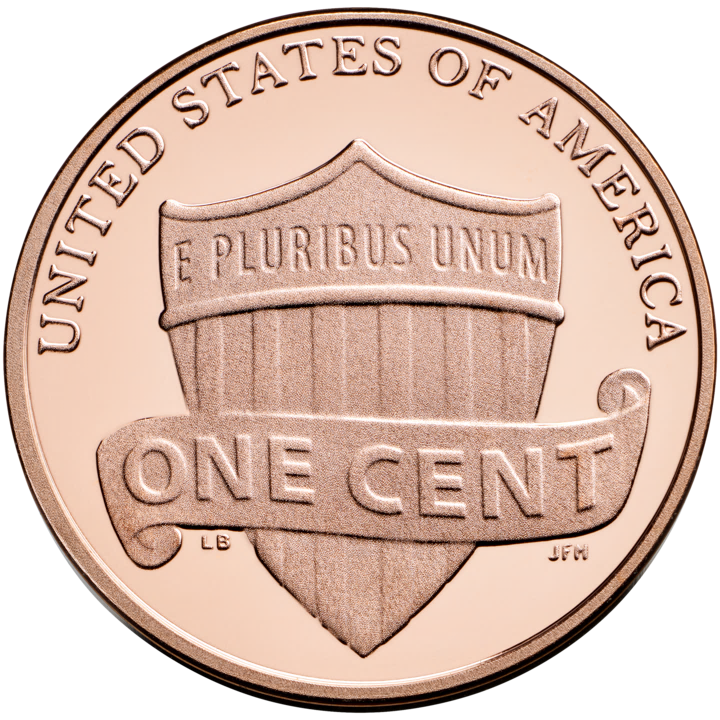 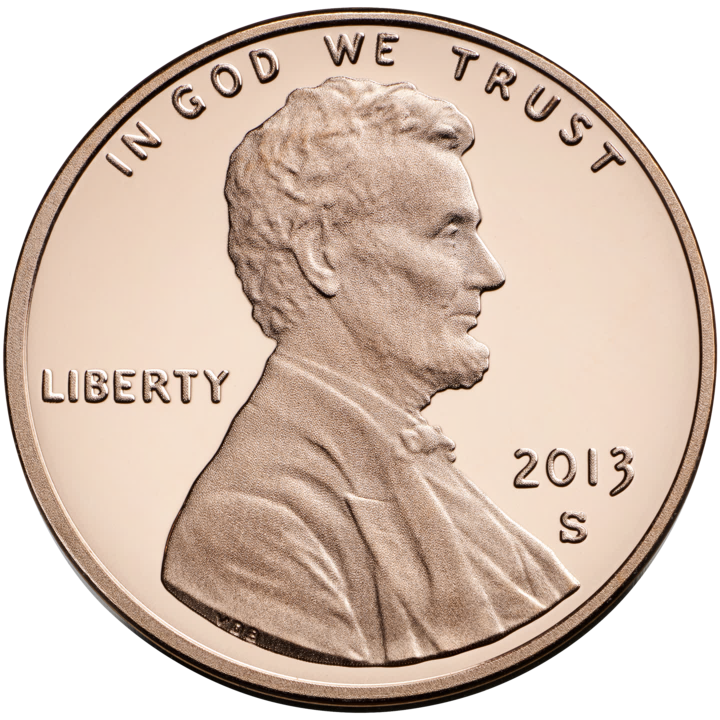 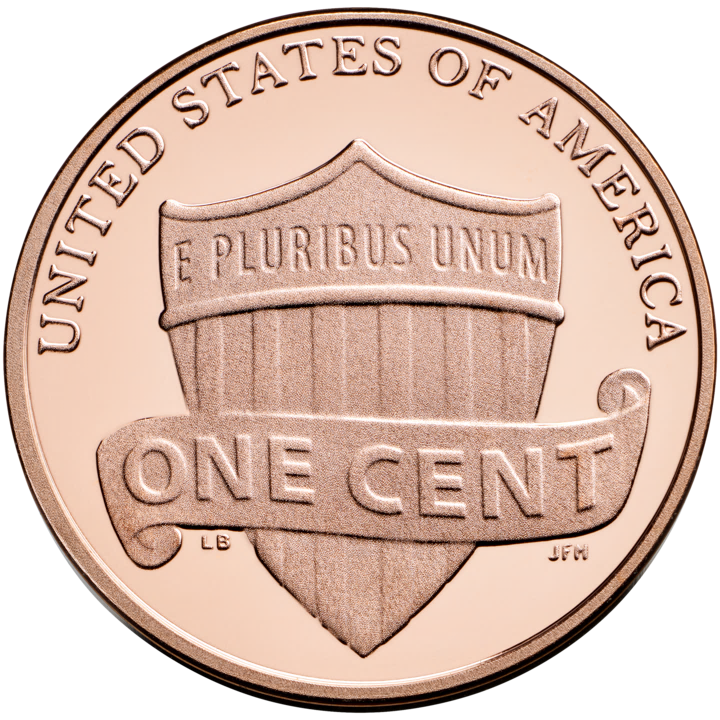 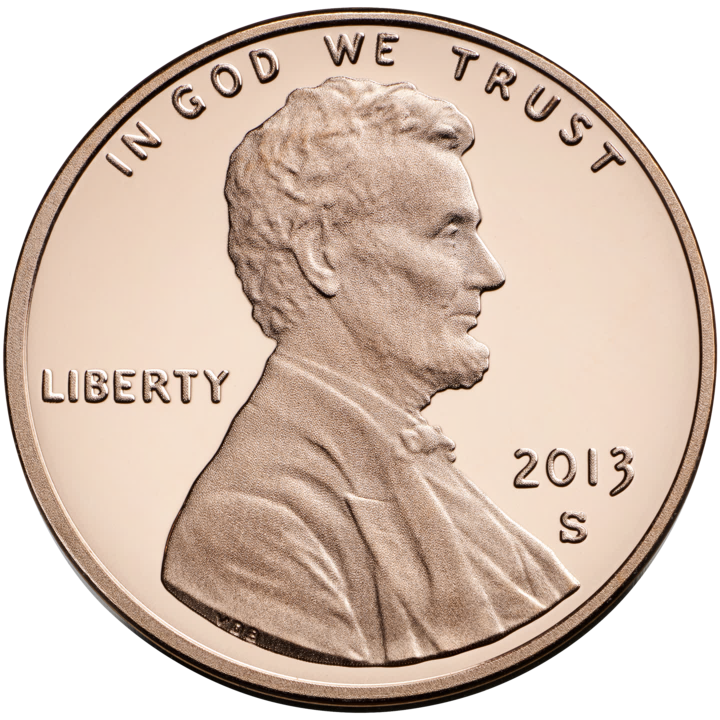 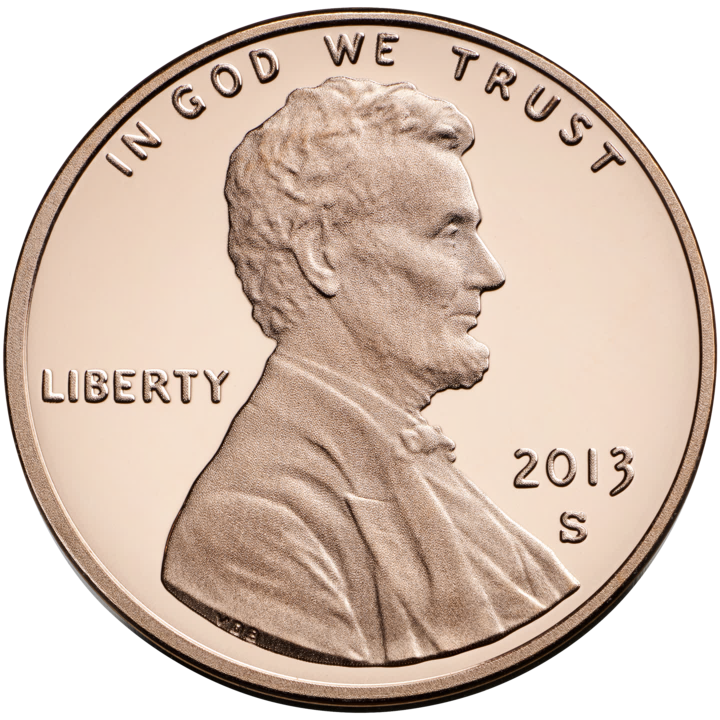 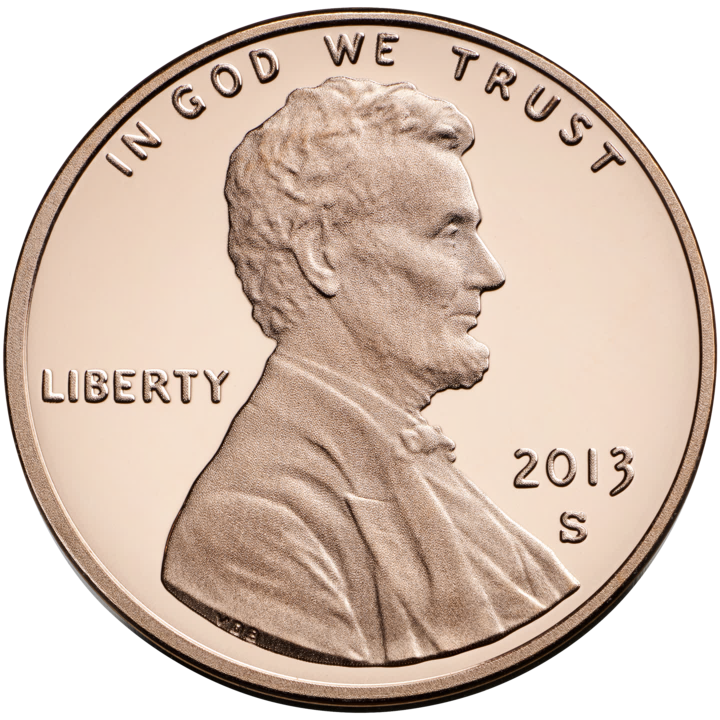 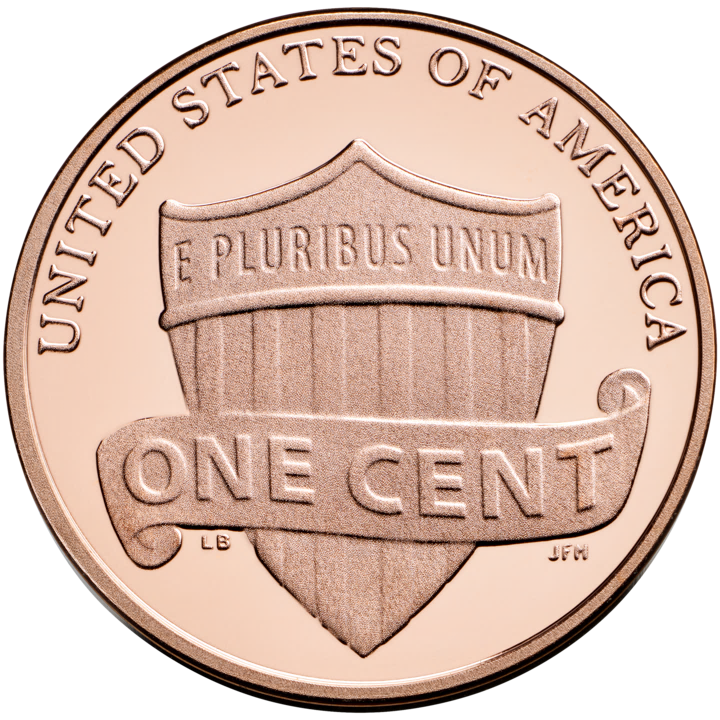 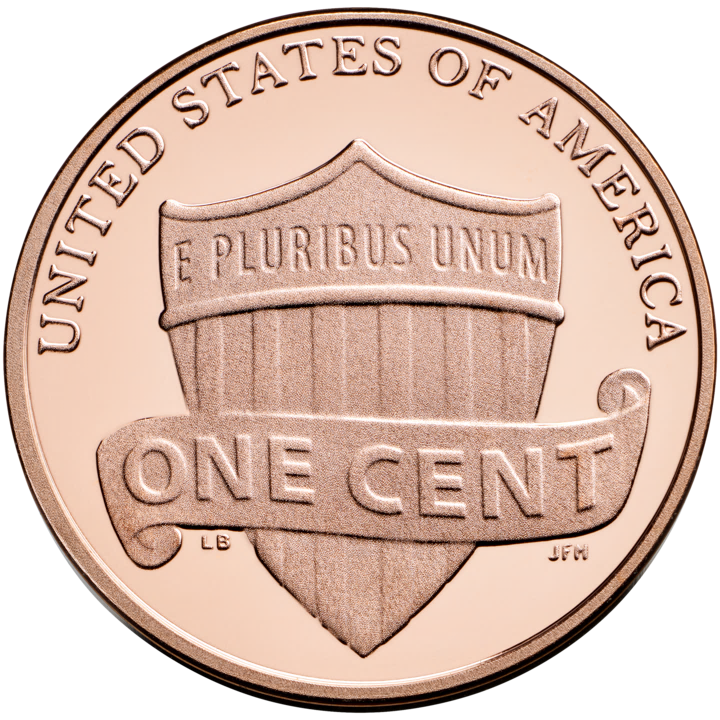 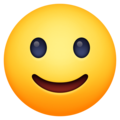 Constructing good PRGs is difficult
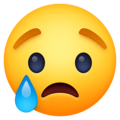 One-sided error
Hitting sets: “One-sided PRG”
Using hitting sets for poly-time derandomization
Using hitting sets for log-space derandomization
Read-once branching programs (ROBPs)
Read-once
0
1
1
0
1
Width
1
1
0
0
0
0
1
Context: Pseudorandom pseudodistributions
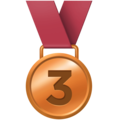 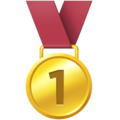 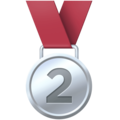 Context: Recent hitting sets for ROBPs
Motivation: Hitting set success stories
Derandomization setup
Segments
Sample inputs
One sample input
Estimated visit probabilities
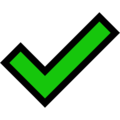 0
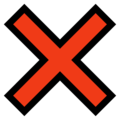 1
1
0
0
1
Local consistency test
Correctness proof outline
Accuracy can be checked by an ROBP
Correctness proof outline
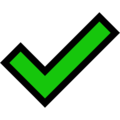 Correctness proof outline
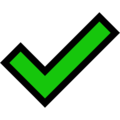 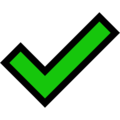 A theorem for constant width (see paper)
A barrier (see paper)
Conclusions
References
[Andreev, Clementi, Rolim 1996]: Hitting sets derandomize BPP. In ICALP 1996, pages 357-368.
[Braverman, Cohen, Garg 2018]: Pseudorandom pseudodistributions with near-optimal error for read-once branching programs. In SICOMP Special Section for STOC 2018, pages 242-299. (Preliminary version in STOC 2018)